MICROPROCESSOR THEORY AND INTERFACING                 Week-1
Instructor:
Engr. Yasir Salam
Basic information about course
Basic information about course
Text Books
Douglas V. Hall, "Microprocessor and Interfacing", Tata McGraw-Hill. 3rd Edition
Berry B. Bari., " Intel Microprocessors “ Latest Edition
Charles Gilmore, "Microprocessors: Principles and Application", McGraw- Hill. 2nd Edition
Basic information about course
Course Objectives
Microprocessor Theory and Interfacing is the course used to provide an understanding of microprocessor hardware and software. Technicians completing this course will work with microprocessor based equipment, and be capable of distinguishing hardware from software faults. To enable students to learn essential theory and application of microprocessors.
Basic information about course
Course Outline
Microprocessor Fundamentals: Introduction, simplified CPU organization and instruction set, Bus systems
Microprocessor Architecture and Programming Techniques: Structure of Intel 8086/88 microprocessor and its architecture, pin diagram and functions, data sheet descriptions, Interrupts, 8086/88 Instruction set, programming techniques. Assembly language programming of Intel microprocessor
Interfacing the Microprocessors: Interfacing concepts, Interfacing of Microprocessor with RAM & ROM, Basic of I/O Interfacing with I/O ports (serial and parallel), Memory Map and Address Decoding, D/A & A/D interfaces, Study of CD – ROM, controllers         
Microprocessor Controlled Systems: Closed loop control systems, temperature monitoring and control system, washing machine controller, diesel generator set controller, stepper motor controller
Basic information about course
Basic information about course
ENIAC - background
Electronic Numerical Integrator And Computer
Eckert and Mauchly
University of Pennsylvania
Trajectory tables for weapons 
Started 1943
Finished 1946
Too late for war effort
Used until 1955
Computer Structure - Top Level
Computer
Peripherals
Central
Processing 
Unit
Main 
Memory
Computer
Systems
Interconnection
Input
Output
Communication
lines
MICROPROCESSOR SYSTEMSThe CPU - MICROPROCESSOR
DEFINITION: “An integrated circuit which performs arithmetic and logical operations on data, as instructed.”
CPU
Arithmetic
and 
Logic Unit
Computer
Registers
I/O
System
Bus
CPU
Internal CPU
Interconnection
Memory
Control
Unit
History
INTEL 4004(4 bit) in 1971
740KHz(maximum)
2300 Transistors
INTEL 4040
INTEL 8008(8 bit)
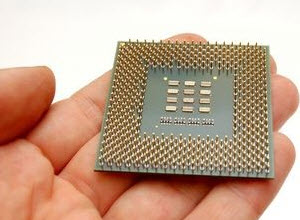 Generations of Microprocessor
1st Generation (4-bit)
1971 to 1973
Intel 4004, 8008, IMP-16
2nd Generation (8-bit)
1973 to 1978 
Motorola 6800 and 6801, INTEL-8085 and Zilogs-Z80
3rd Generation (16-bit)
1979 to 1980
INTEL 8086/80186/80286 and Motorola 68000 and 68010 were developed
Four times better speed than 2G
Generation of Microprocessor
4th Generation (32-bit)
1981 to 1995
INTEL-80386 and Motorola’s 68020/68030 were the popular processors
5th Generation (64-bit)
1995 to until now
High-performance
High-speed  
Pentium, Celeron, Dual and Quad core
MICROPROCESSOR SYSTEMSTYPES
PURPOSE

GENERAL PURPOSE COMPUTING
APPLICATION SPECIFIC COMPUTING
EMBEDDED COMPUTING

ARCHITECTURE 

INSTRUCTION SET
N-BIT ARCHITECTURE
MICROPROCESSOR SYSTEMSMICROPROCESSOR- BASIC STRUCTURE
Control Unit: Controls the operations of the CPU and hence   the  computer
ALU: Performs the computer’s data processing  functions
Registers: Provides storage internal to the CPU

CPU Interconnection(BUS):Some  
     mechanism that provides for  
     communication  among the 
     control unit, ALU, and registers
MICROPROCESSOR SYSTEMSMICROPROCESSOR- BASIC STRUCTURE
REGISTERS
MICROPROCESSOR SYSTEMSMICROPROCESSOR- BASIC STRUCTURE
ALU  (ARITHMETIC AND LOGIC UNIT)
MICROPROCESSOR SYSTEMSMICROPROCESSOR- BASIC STRUCTURE
CPU Interconnection(BUS):
A collection of wires
Data , control and address

Control Unit:
Its finite state machine
Decode the instruction
Generate outputs for all other modules according to the instruction
Structure - Control Unit
Control Unit
CPU
Sequencing
Logic
ALU
Control
Unit
Internal
Bus
Control Unit 
Registers and 
Decoders
Registers
Control
Memory
REVIEW